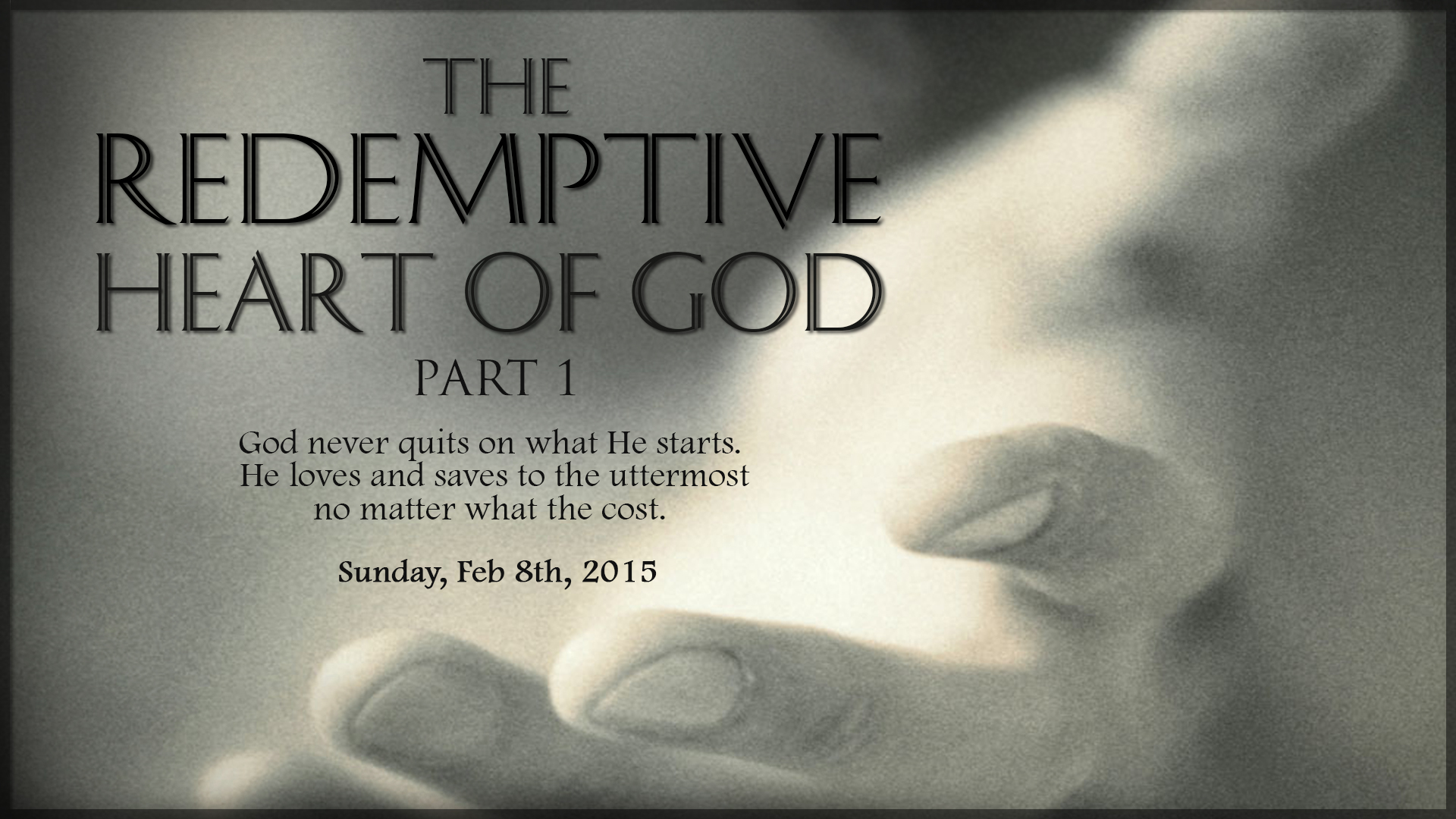 God's heart is redemptive in nature. 

God never quits on what He starts. 

He loves and saves 
to the uttermost 
no matter what the cost.
We are called to be like Him, 
and hence our approach 
to life situations 
and to the problems we face 
must be redemptive as well.
Redemption in the New Testament

to buy a slave out of slavery through the payment of a ransom; or 

to release by the payment of a ransom.
Redemption in the Old Testament

deliverance of persons or property that had been sold for debt.

deliverance from captivity, destruction or preservation from harm and danger.
Redemption in the Old Testament

release from an undesirable condition through intervention, (e.g. payment of a ransom) or substitutionary action, (e.g. making a sacrifice).
When something 
deviates from its 
original plan and design, 
and is 
recovered and restored, 
we call it redemption.
Ephesians 1:9,10
9 having made known to us the mystery of His will, according to His good pleasure which He purposed in Himself, 
10 that in the dispensation of the fullness of the times He might gather together in one all things in Christ, both which are in heaven and which are on earth—in Him.
Ephesians 1:10 (Message Bible)
a long-range plan in which everything would be brought together and summed up in him, everything in deepest heaven, everything on planet earth.
Colossians 1:20  
and by Him to reconcile all things to Himself, by Him, whether things on earth or things in heaven, having made peace through the blood of His cross.
Colossians 1:20 (MESSAGE BIBLE)
Not only that, but all the broken and dislocated pieces of the universe--people and things, animals and atoms--get properly fixed and fit together in vibrant harmonies, all because of his death, his blood that poured down from the Cross.
God is Redeemer. 

God's heart is redemptive in nature.

He desires to see things 
recovered and restored.
Redemption Stories : 
#1, God's dealings with the people of Israel
Exodus 15:13  
You in Your mercy have led forth The people whom You have redeemed; You have guided them in Your strength To Your holy habitation.
Redemption Stories : 
#1, God's dealings with the people of Israel
Psalm 78:35  
Then they remembered that God was their rock, And the Most High God their Redeemer.
Redemption Stories : 
#1, God's dealings with the people of Israel
Isaiah 43:1,2
1 But now, thus says the LORD, who created you, O Jacob, And He who formed you, O Israel: "Fear not, for I have redeemed you; I have called you by your name; You are Mine. 
2 When you pass through the waters, I will be with you; And through the rivers, they shall not overflow you. When you walk through the fire, you shall not be burned, Nor shall the flame scorch you.
Redemption Stories : 
#2, The year of Jubilee
Every Fifty Years
Redemption Stories : 
#2, The year of Jubilee
Leviticus 25:10,13,14
10 And you shall consecrate the fiftieth year, and proclaim liberty throughout all the land to all its inhabitants. It shall be a Jubilee for you; and each of you shall return to his possession, and each of you shall return to his family. 
13 'In this Year of Jubilee, each of you shall return to his possession
Redemption Stories : 
#2, The year of Jubilee
Leviticus 25:10,13,14
14 And if you sell anything to your neighbor or buy from your neighbor's hand, you shall not oppress one another.
Redemption Stories : 
#2, The year of Jubilee
Leviticus 25:39-41
39 'And if one of your brethren who dwells by you becomes poor, and sells himself to you, you shall not compel him to serve as a slave. 
40 As a hired servant and a sojourner he shall be with you, and shall serve you until the Year of Jubilee.
Redemption Stories : 
#2, The year of Jubilee
Leviticus 25:39-41
41 And then he shall depart from you—he and his children with him—and shall return to his own family. He shall return to the possession of his fathers.
Redemption Stories : 
#2, The year of Jubilee
Jesus came to announce
"the acceptable year of the Lord" (Luke 4:19), 
which is a reference to the year of Jubilee.
Redemption Stories : 
#3, The kinsman-redeemer
Close-relative who would ‘redeem’
Redemption Stories : 
#3, The kinsman-redeemer
The person (kinsman) who "redeemed" the one in financial difficulties was known as a kinsman-redeemer.
Redemption Stories : 
#3, The kinsman-redeemer
The kinsman-redeemer was responsible for preserving the integrity, life, property, and family name of his close relative  or for executing justice upon his murderer.
Redemption Stories : 
#3, The kinsman-redeemer
The story of Ruth
Redemption Stories : 
#3, The kinsman-redeemer
Ruth 2:20 (MESSAGE BIBLE)
20 Naomi said to her daughter-in-law, "Why, GOD bless that man! GOD hasn't quite walked out on us after all! He still loves us, in bad times as well as good!" Naomi went on, "That man, Ruth, is one of our circle of covenant redeemers, a close relative of ours!"
Redemption Stories : 
#3, The kinsman-redeemer
Ruth 4:5
Then Boaz said, "On the day you buy the field from the hand of Naomi, you must also buy it from Ruth the Moabitess, the wife of the dead, to perpetuate the name of the dead through his inheritance."
Redemption Stories : 
#3, The kinsman-redeemer
For Ruth, who was an outsider, 
a woman who was not a Jew, 
who lost everything and who had nothing, 
the kinsman-redeemer steps in 
and brings honor, dignity, family, position, 
and everything she could desire.
Redemption Stories : 
#3, The kinsman-redeemer
Because of the work of the 
kinsman-redeemer, 
Ruth is brought into the 
lineage of the Lord Jesus Christ.
Redemption Stories : 
#4, The Prodigal Son
Luke 15:11-24
Redemption Stories : 
#5, The Great Plan of Redemption
Colossians 1:20-22
20 and by Him to reconcile all things to Himself, by Him, whether things on earth or things in heaven, having made peace through the blood of His cross.
Redemption Stories : 
#5, The Great Plan of Redemption
Colossians 1:20-22
21 And you, who once were alienated and enemies in your mind by wicked works, yet now He has reconciled 
22 in the body of His flesh through death, to present you holy, and blameless, and above reproach in His sight—
Redemption Stories : 
#5, The Great Plan of Redemption
Romans 8:38-39
38 For I am persuaded that neither death nor life, nor angels nor principalities nor powers, nor things present nor things to come, 
39 nor height nor depth, nor any other created thing, shall be able to separate us from the love of God which is in Christ Jesus our Lord.
Redemption Stories : 
#5, The Great Plan of Redemption
Hebrews 7:25
Therefore He is also able to save to the uttermost those who come to God through Him, since He always lives to make intercession for them.
God's heart is always set on 
recovering what is lost
regaining what is wasted
restoring what is ruined
releasing what is bound
rebuilding what is destroyed
God's heart is always set on 
beautifying what is marred
healing what is wounded
renewing what is worn down
reviving what is dying
resurrecting what is dead
Embracing the Redemptive Heart of God
Embracing the Redemptive Heart of God

When we view people, 
situations of life, etc,
we need to view them 
with God's redemptive heart.
Embracing the Redemptive Heart of God

If a friend or 
someone known to you 
has messed up their lives 
and there is nothing left 
to look forward to 
- look at them with 
God's redemptive heart.
Embracing the Redemptive Heart of God

If a son or daughter has gone astray 
 look at him or her 
with God's redemptive heart. 

God can bring them back.
Embracing the Redemptive Heart of God

If your marriage or home is falling apart 
- look at it with God's redemptive heart. 

God can turn your mourning into dancing.
Embracing the Redemptive Heart of God

If your own life or finances 
or job situation or something else, 
has gone from good to bad to worse 
- have faith in God's redemptive heart for you.
Embracing the Redemptive Heart of God

If a dream you've been carrying seems to be cruelly crushed right before your eyes 
- God is still your Redeemer.